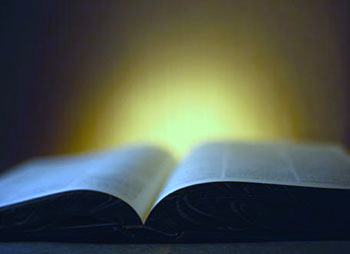 God’s  Promise  for the week
“Forgive your neighbor 
the wrong done to you, 
then… your own sins 
will be forgiven.” 
                               (Sir 28:2)
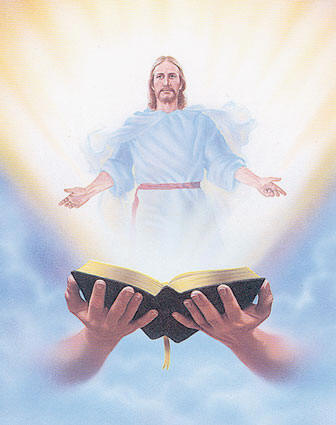 Welcome
Guest
ANNOUNCEMENTS
Sept. 15, 2017
October 2017MAGNIFICAT ISSUE
is available for 
distribution tonight 
at the Auditorium.
2018 Magnificats Renewal
Deadline: Oct 20, 2017
Please submit orders and payments per Ministry/or M.E. class to Marc / Emma.
[Speaker Notes: DEADLINE for submitting orders and payment will be OCTOBER 20, 2017. We apologize but WE WILL NOT ACCEPT ORDERS AFTER THE DEADLINE. 

Rate are still the same:
    1) English - $20.00/year
    2) Spanish - $15.00/year
    3) Magnifikids - $12.30/year 
    4) Large prints (English) - $40.00/year

We would appreciate if everyone will COMPLY with the deadline]
TEACHINGS
Christian Parenting - ME48/SPE19
Christian Maturity Program I 
      Part I - LSS 1-47
Shepherds Training - LSS 1-45
Sat., Sept. 16, 2017, 1- 5 pm
 @ DMP Classroom
John 6
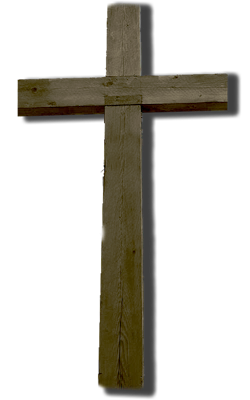 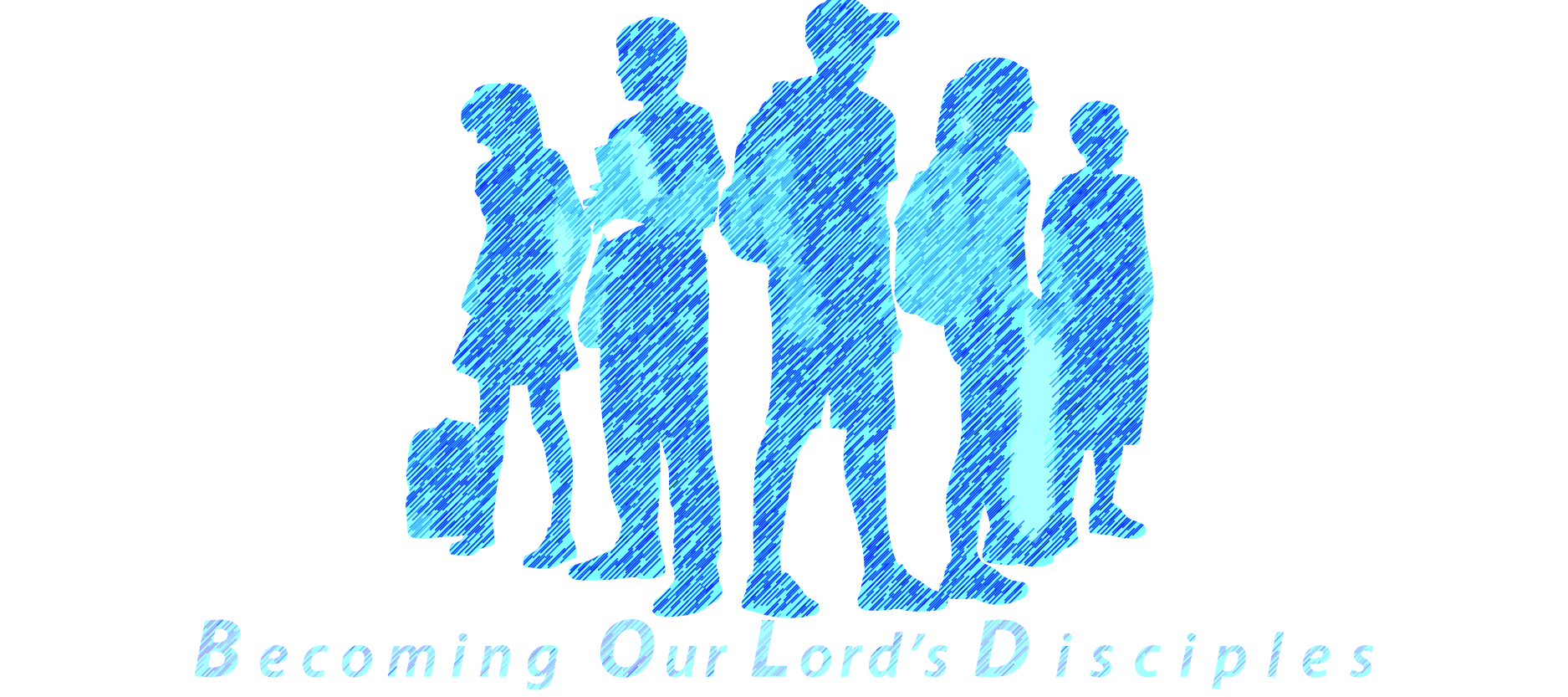 Crossing # 18
October 6 - 8, 2017
Fellowship Deaconry​Basking Ridge, NJ
Contacts:  Tony & Marlene Brillantes
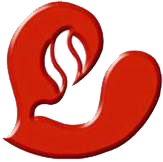 BLD Newark
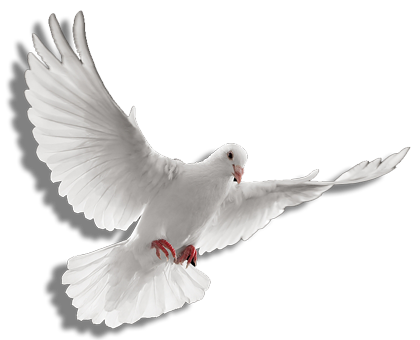 Life in the
Spirit 
Seminar #48
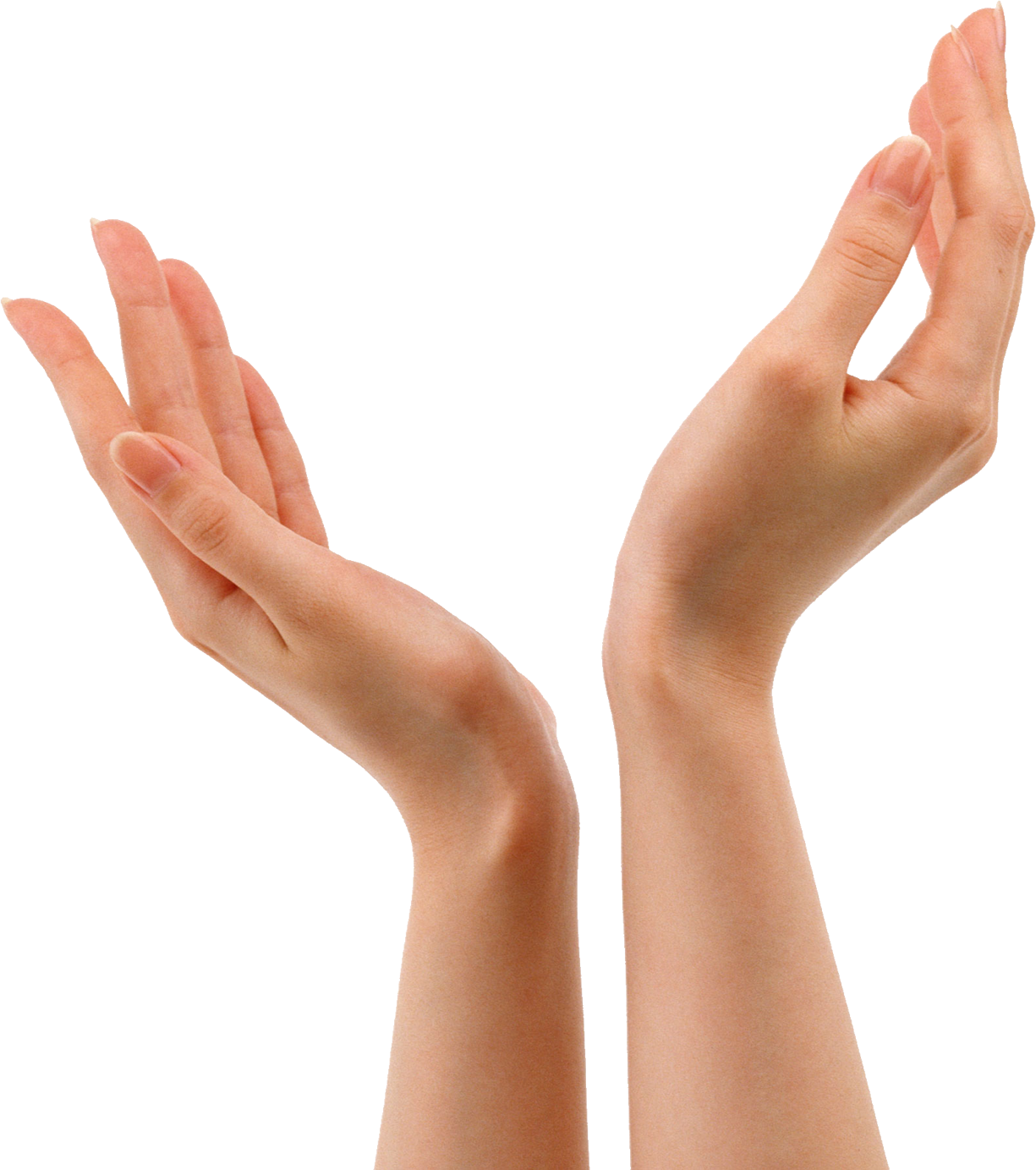 October 13-15, 2017
Divine Mercy Parish, Rahway NJ
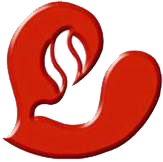 Contacts: Earl & Flo Manguiat
BLD Newark
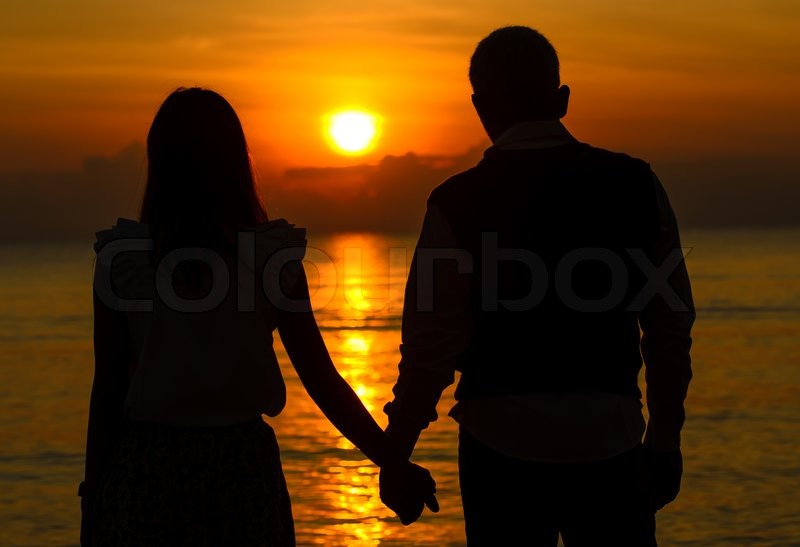 What is God’s plan
in our married life?
Join the…
Marriage Encounter 
Weekend #49
Nov. 17-19, 2017
Hotel Executive Suite
30 Minue Street 
Carteret, NJ 07008
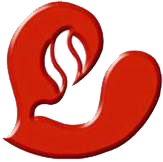 BLD Newark
Please email us at mla@bldnewark.com
Marshaling 
Schedule
Sept.  22, 2017
Mission
Apostolate
ORDER
Forgive your brother from your heart.
               (cf Mt 18:35)
DIRECTIONS
Set enmity aside, hate not your neighbor, and overlook faults.
Soften your hearts and be quick to forgive.